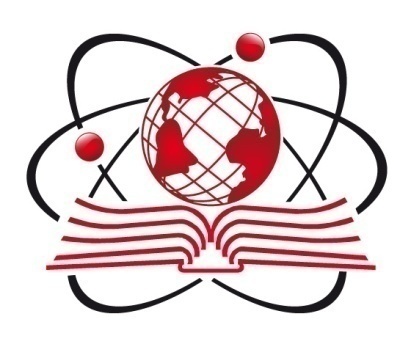 Национальный  центр  инноваций  в образовании
НЦИО
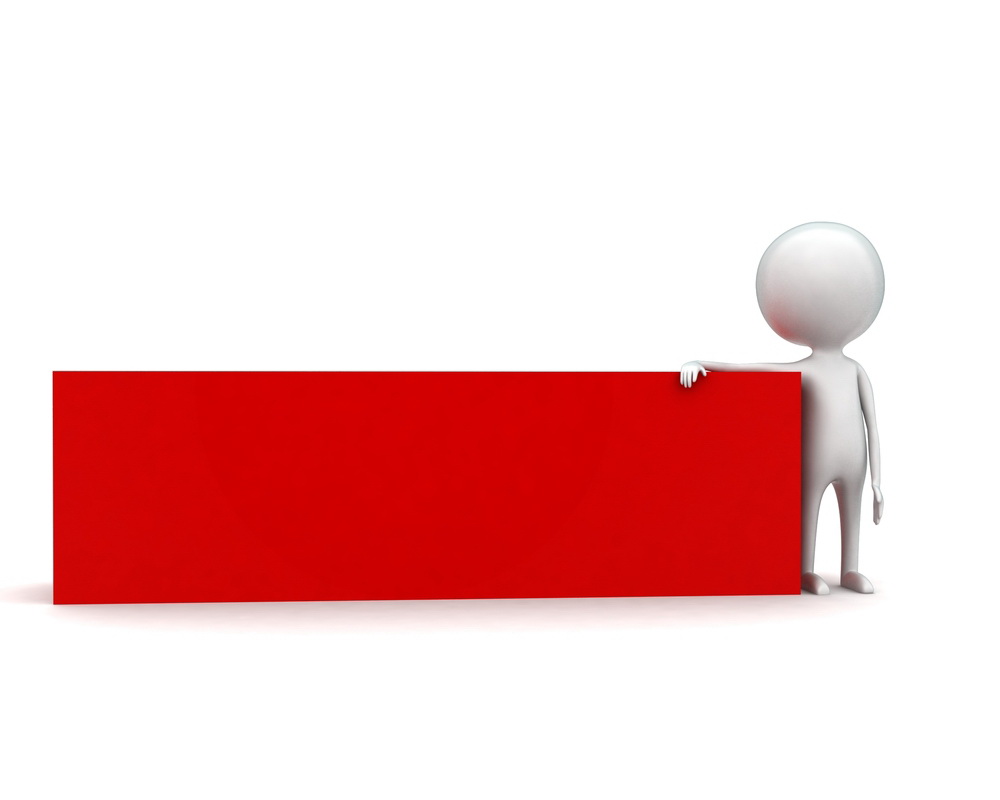 Орфоэпические нормы
Егораева Г.Т., руководитель департамента методологии АНО НЦИО, Москва
Орфоэпия (греч. оrthos - простой, правильный, epos – речь) – это совокупность
 правил, устанавливающих нормы литературного языка, связанные со звуковым 
оформлением значимых единиц. Среди таких норм различают произносительные 
нормы (состав фонем, их реализация в различных позициях, фонемный состав 
отдельных морфем) и нормы суперсегментной фонетики (ударение, интонация). 
В то же время орфоэпия – это раздел языкознания, изучающий функционирование 
таких норм и вырабатывающий произносительные рекомендации – 
орфоэпические правила.
    Предметом орфоэпии является устная речь. Она сопровождается целым 
рядом обязательных признаков: ударение, дикция, темп, интонация. Но чаще 
орфоэпические правила охватывают в основном область произношения отдельных
звуков или их сочетаний в определенных фонетических позициях, а также
 особенности произношения звуков в тех или иных грамматических формах, в 
группах слов или отдельных словах.

































































































































































































































































































































































звуков и
ли их сочетаний в определенных фонетич
е-
ских позициях, а также ос
о
бенности произношения звуков в тех или иных грамматических формах, в 
гру
п
пах слов или отдельных словах.
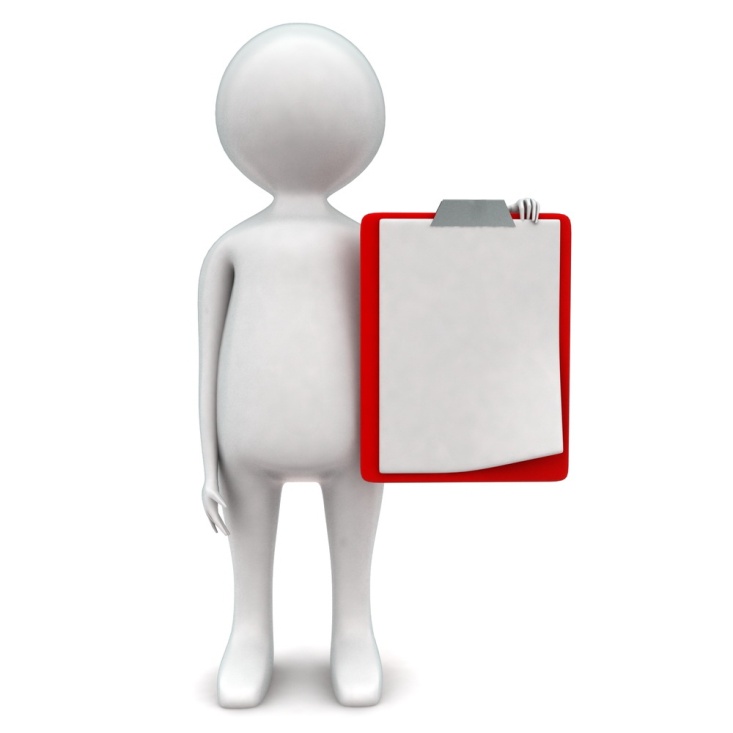 Источники отклонения от норм литературного произношения
влияние орфографии,
влияние диалектных особенностей, 
влияние родного языка (акцент) – для нерусских,
развитие языковой системы. 
В тех случаях, когда фонетическая система допускает 
не одну, а две или несколько возможностей 
произношения, одна возможность признаётся
 литературно правильной, нормативной, а другие 
оцениваются либо как варианты литературной 
нормы,  либо признаются нелитературными. Однако,
 допуская несколько вариантов, орфоэпия указывает, 
какое место каждый из них занимает в литературном
 произношении.
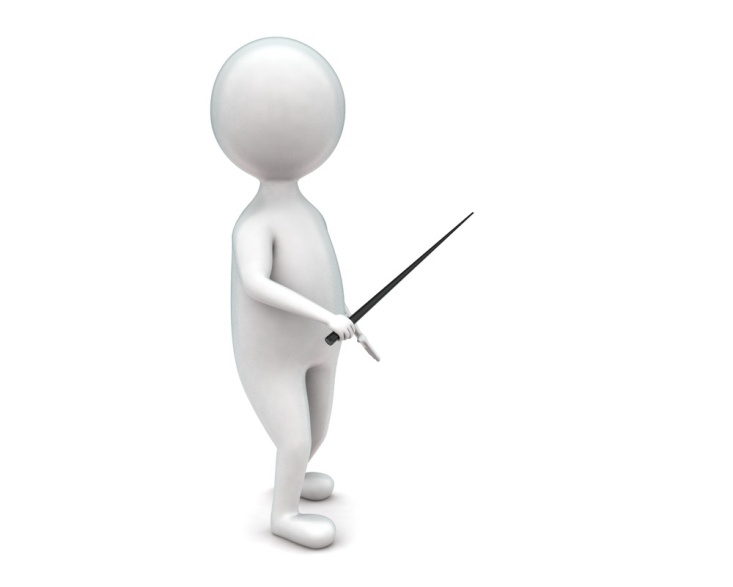 Основные орфоэпические нормы современного русского литературного языка
Необходимо выделять орфоэпические нормы в следующих произносительных областях:
1) в области произношения гласных звуков;
2) в области произношения согласных звуков и их сочетаний;
3) в области произношения отдельных грамматических форм;
4) в области произношения отдельных заимствованных слов.
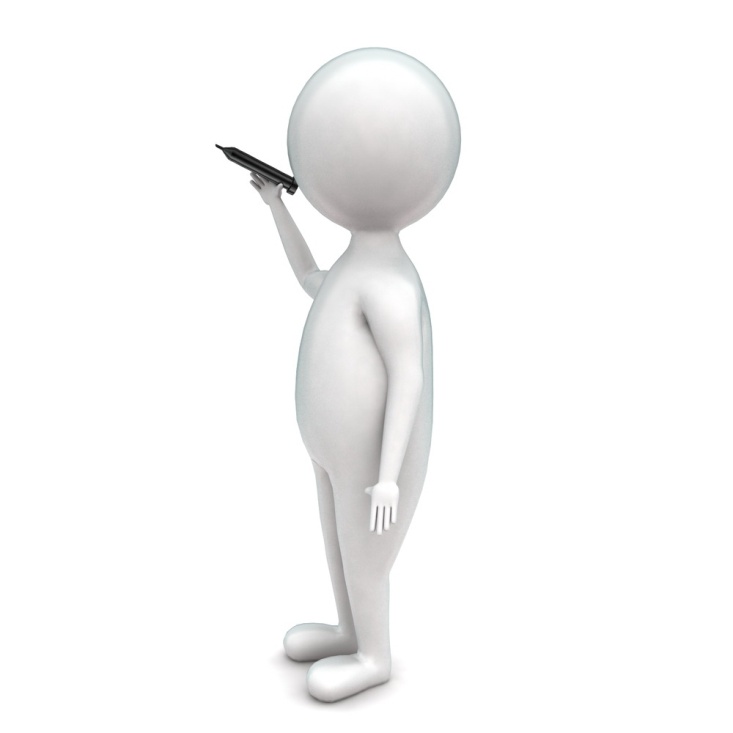 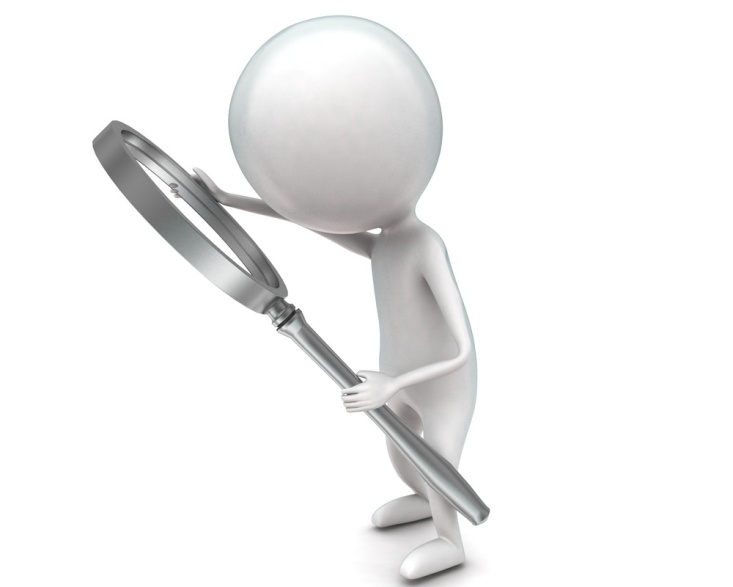 Гласные звуки
Согласные звуки
Согласные звуки
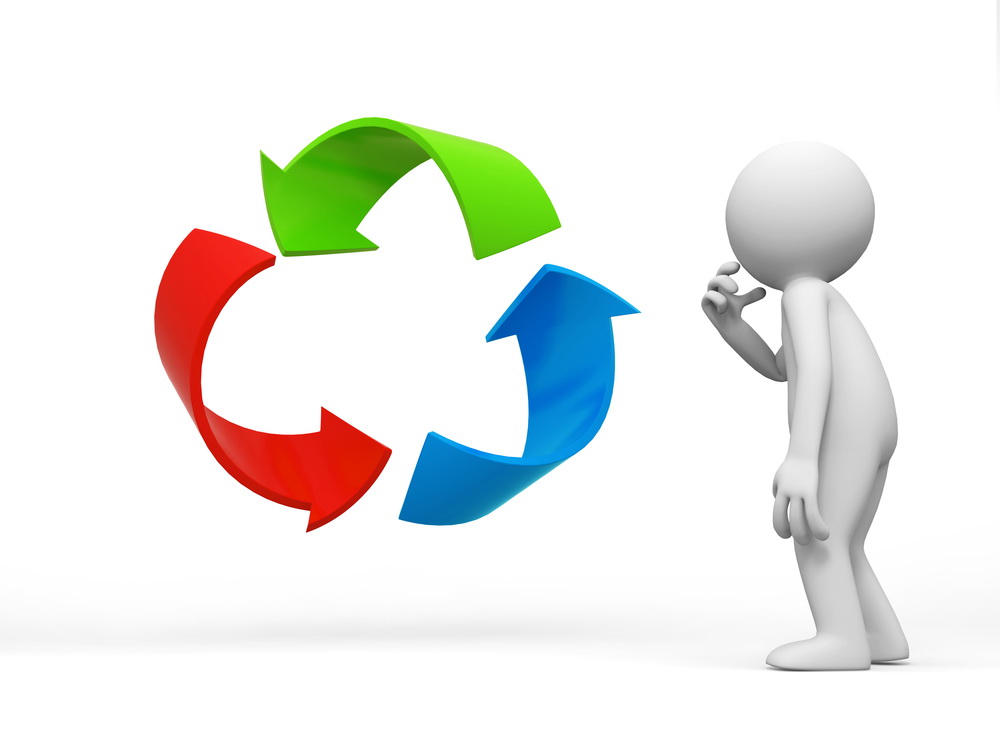 Согласные звуки
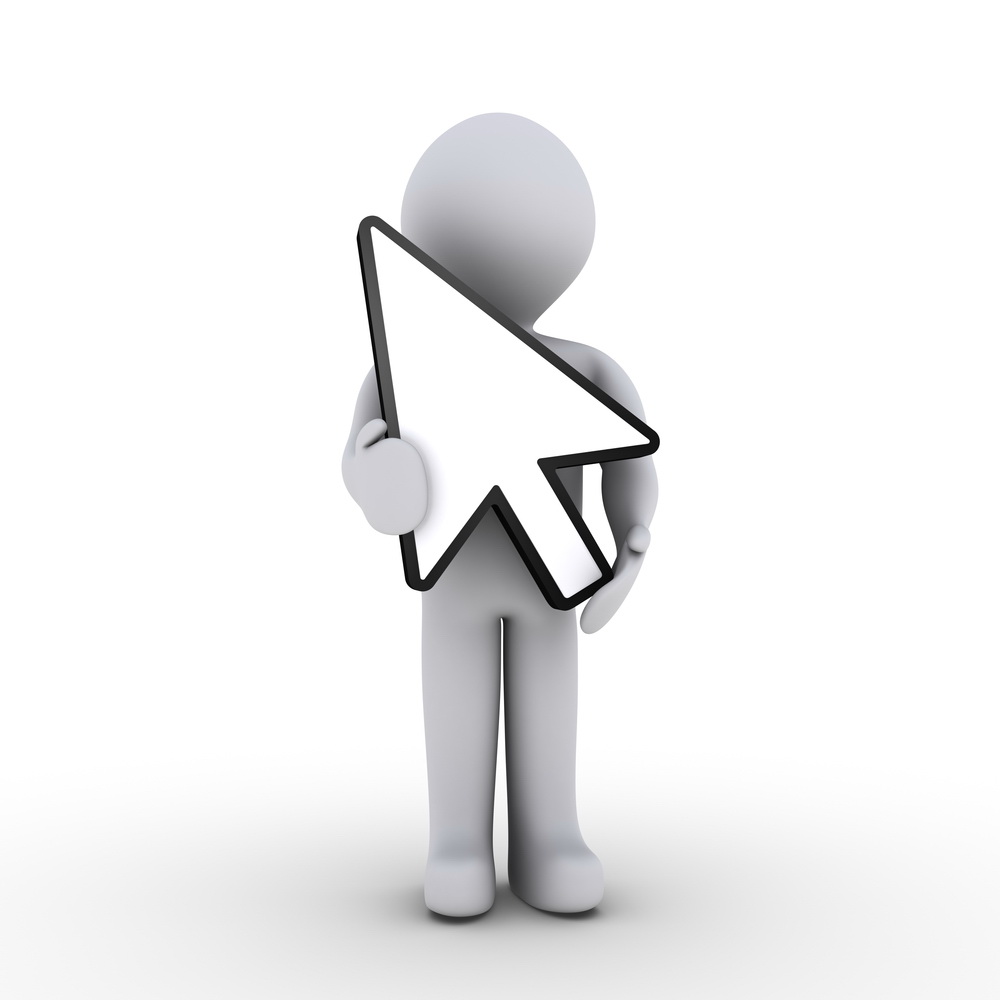 Непроизносимые согласные
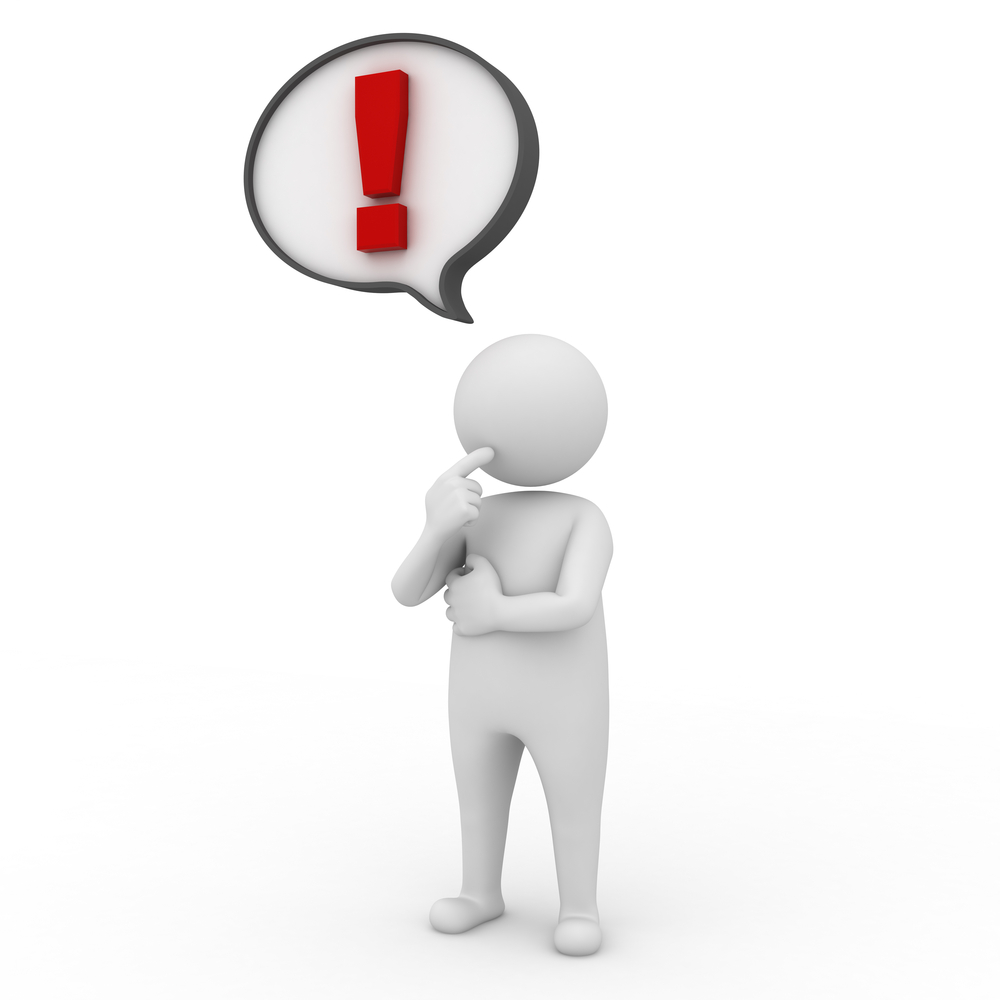 Произношение звуков в отдельных грамматических формах
1. В XIX веке было распространено произношение прилагательных на -кий, -гий, -хий и глаголов на -кивать, -ивать, -гивать с твердыми заднеязычными: горь[къ]й, стро[гъ]й, ти[хъ]й, подда[къ]вать, взма[хъ]вать, подми[гъ]вать.
 Однако в современном языке твердое произношение сменилось мягким: горь[к’и]й, стро[г’и]й, ти[х’и]й,подда[к’и]вать, взма[х’и]вать, подми[г’и]вать.
2. В возвратных формах глагола под влиянием орфографии нормой стало мягкое произношение постфикса [с’], хотя в начале XX века преобладало произношение с твердым[с]: бою[с’], борол[с’]я, бою[с], борол[съ].
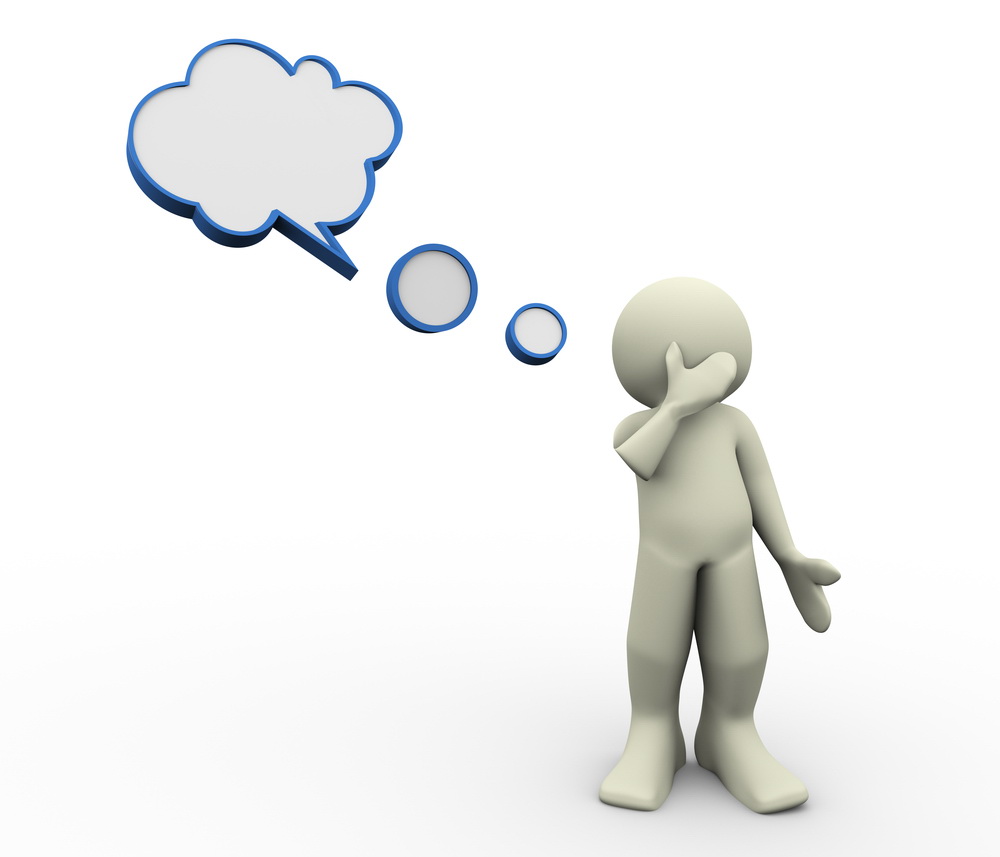 Произношение заимствованных слов
В целом произношение заимствованных слов подчиняется фонетической системе русского 
языка. 
Однако в некоторых случаях наблюдаются отступления.
1. В некоторых заимствованных словах допускается произношение безударного [о]: б[о]а, 
п[о]эт, кака[о]. Достаточно часто [о] произносится в именах собственных: Ш[о]пен, 
Р[о]ланд.
2. В словах книжно-литературного характера сохраняется произношение [э] в безударных 
слогах в абсолютном начале слова или после твердого согласного: а[тэ]лье, биз[нэ]смен, 
[э]кстракт.
3. В некоторых заимствованных словах перед [э] могут произноситься только мягкие 
согласные: му[з’э]й, пио[н’э]р, ака[д’э]мия; в других – только твердые: мо[дэ]ль, ка[фэ]; 
третья группа допускает двоякое произношение: ба[сэ]йн, ба[с’э]йн, [сэ]ссия, , [с’э]ссия. 
Перед [э] всегда смягчается г, к, х, л: [г’э]тры, [к’э]кс, би[л’э]т.
4. Наблюдаются колебания в произношении долгих и кратких согласных в заимствованных
 словах на месте удвоенных букв в корне слов.
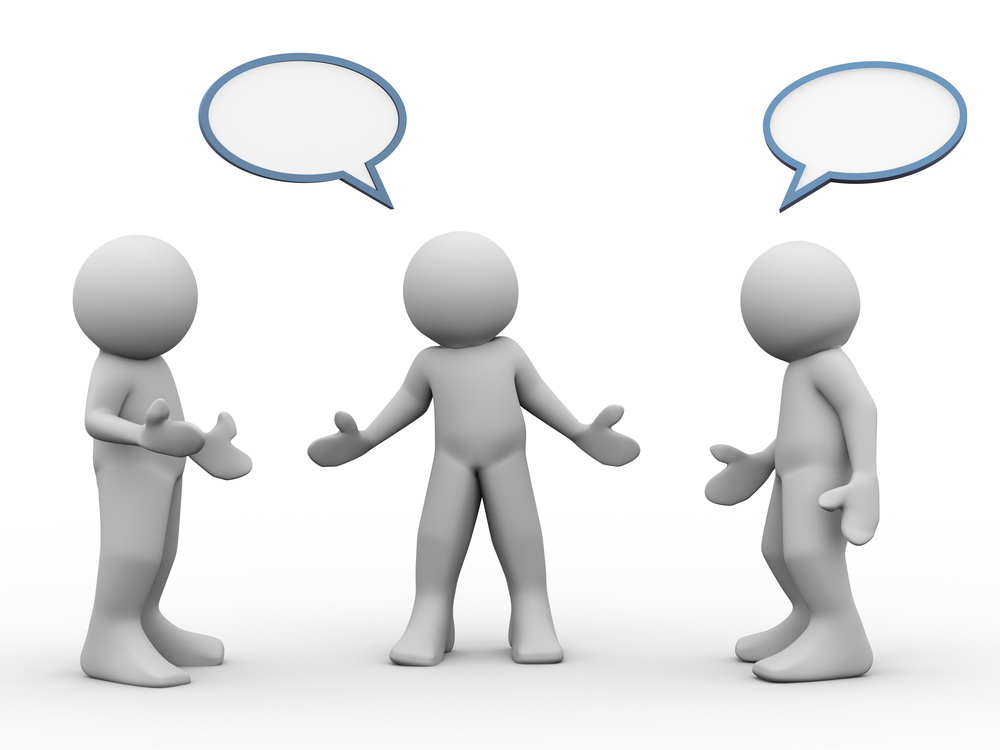 Пособие предназначено для эффективной подготовки к устной части основного государственного экзамена по русскому языку и содержит тренировочные задания, а также советы и рекомендации, позволяющие избежать типичных ошибок в устном ответе.
         Работая с пособием, учащиеся научатся
	грамотно, правильно и выразительно читать и пересказывать тексты;
	выстраивать монологи и диалоги на заданные темы в соответствии с определённым типом речи;
	излагать материал на основе личного жизненного опыта;
	представлять и аргументированно отстаивать свою точку зрения в диалоге;
         Пособие рекомендовано учащимся 8-9-х классов, учителям и методистам и может быть использовано на уроках и для самостоятельной подготовки.
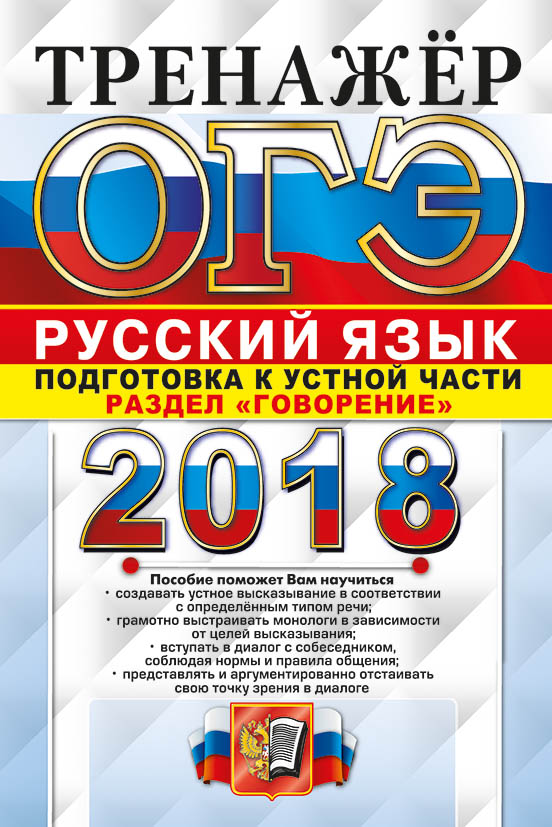 Литература
Голуб, И.Б.: Культура письменной и устной речи. - М.: КНОРУС, 2010 
Князев С.В.: Современный русский литературный язык: фонетика, графика, орфография, орфоэпия. - М.: Академический Проект, 2005
Князева Н.В.«Орфоэпия». – ТОГУ, Владивосток
Москвин В.П.: Правильность современной русской речи. Норма и варианты. - Ростов н/Д: Феникс, 2006 
Иванова Т.Ф.: Новый орфоэпический словарь русского языка. - М.: Русский язык-Медиа, 2005 
Под ред. А.Н. Тихонова: Комплексный словарь русского языка. - М.: Русский язык-Медиа, 2005
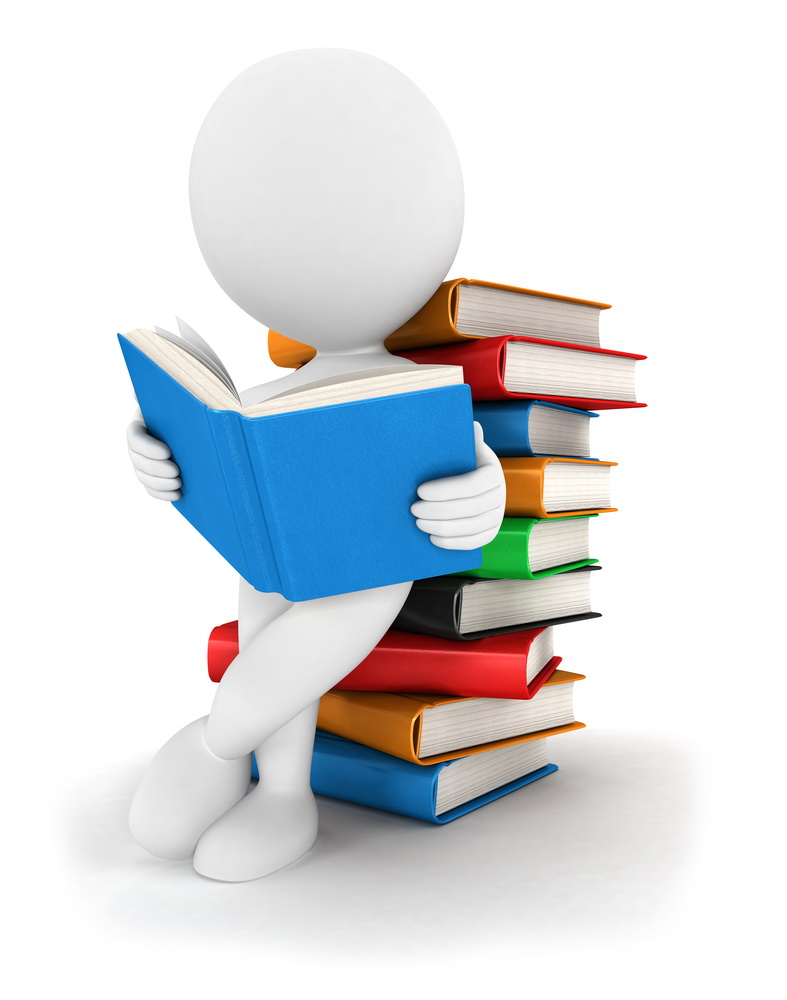 Н.В. Княз
е
ва
На правах рукописи
Успехов на экзамене!
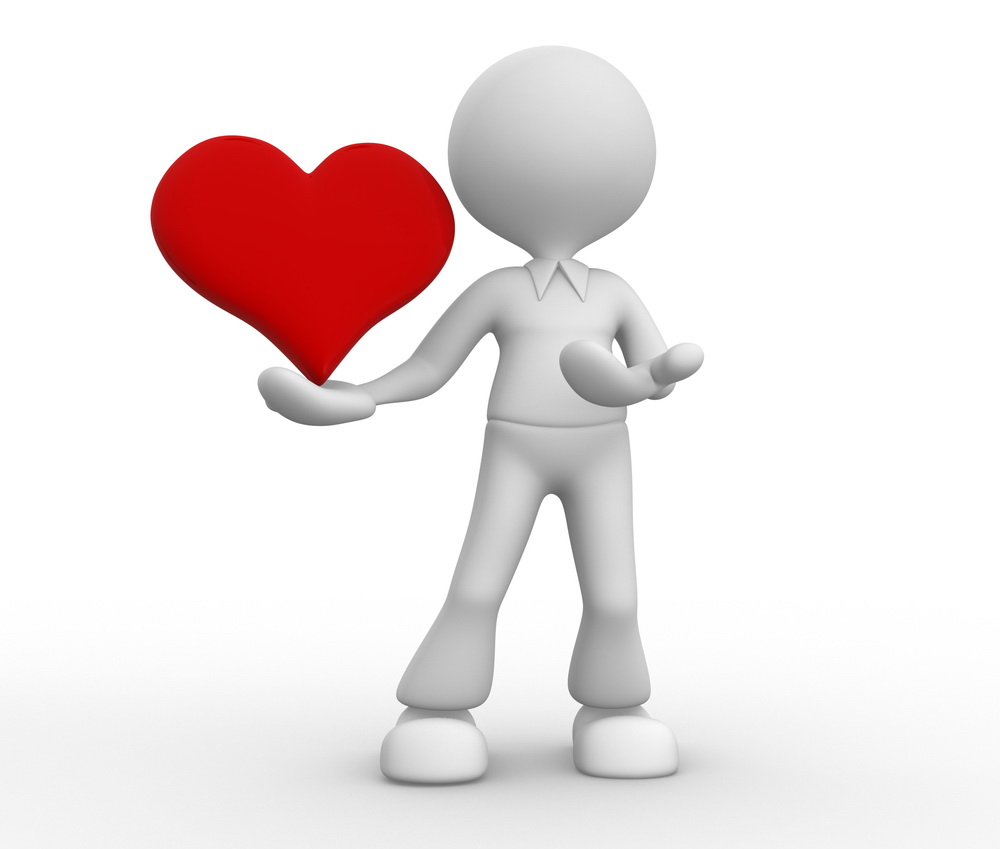 Учебно
методические материалы к курсу «Орфоэпия»
-